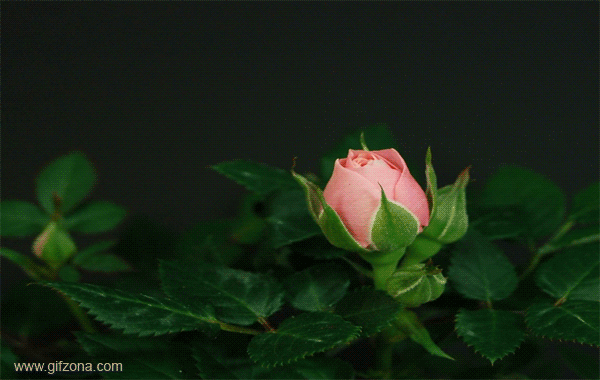 আজকের ক্লাসে সবাইকে স্বাগত
পরিচিতি
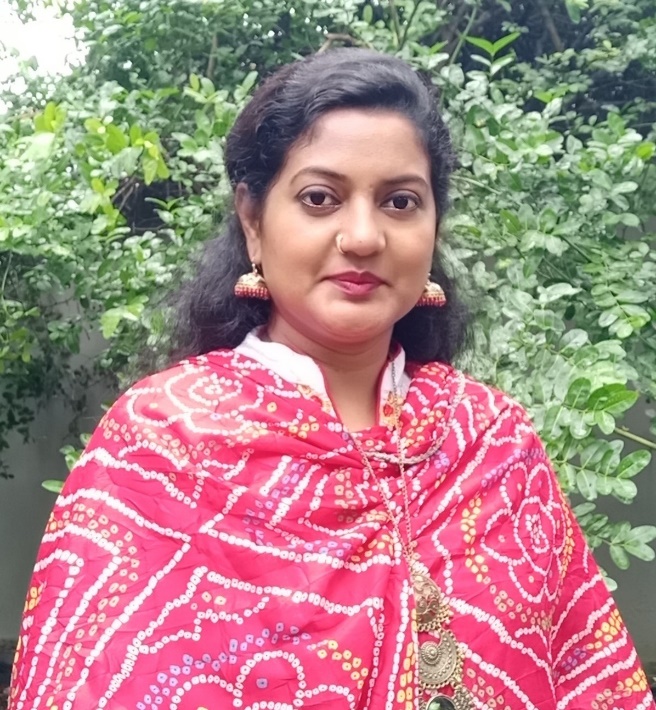 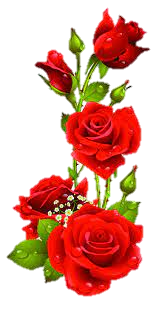 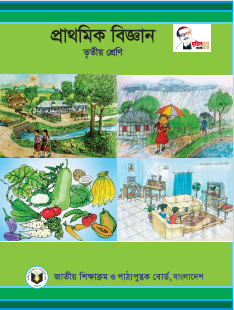 রুমানা আফরোজ।
সহকারী শিক্ষক
বাংলাদেশ ব্যাংক স্টাফ কোয়াটার্স সরঃপ্রাঃ বিদ্যালয় খুলনা সদর,খুলনা।
শিখনফল
৮.৩.১ কী কী মৌসূমী ফল পাওয়া যায় তার নাম বলতে পারবে।
 ৮.৩.২ মৌসূমি ফলের শ্রেণিকরণ করতে পারবে।
 ৮.৩.৩ সারাবছর পাওয়া যায় এমন ফলের নাম বলতে পারবে।
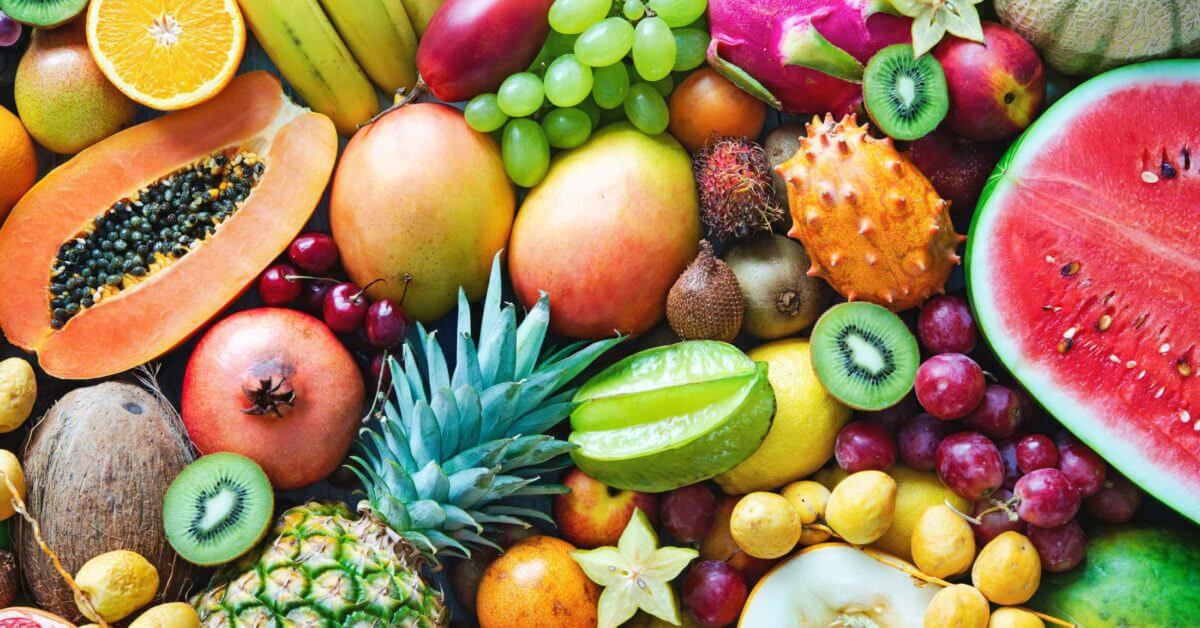 ছবিতে তোমরা কি দেখতে পাচ্ছো?
নানা রকম ফল
আজকের পাঠ
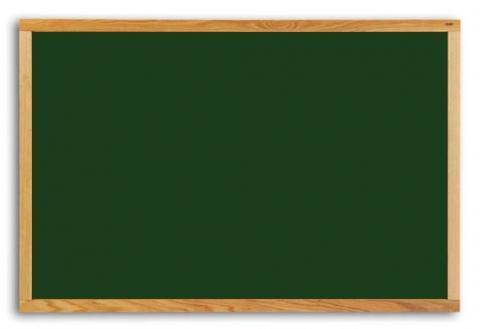 নানা রকম ফল
মৌসুমী ফল
প্রশ্নোত্তর আলোচনা
গ্রীষ্মকালীন ফল
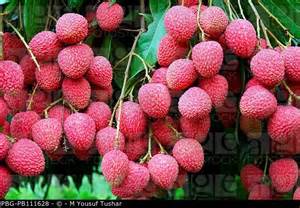 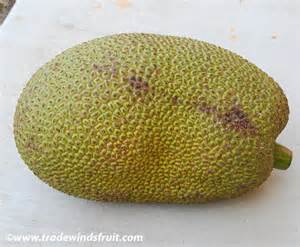 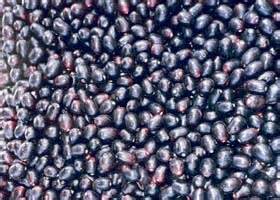 লিচু
কাঁঠাল
জাম
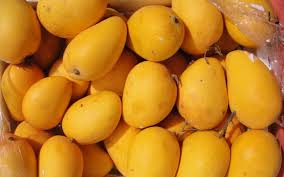 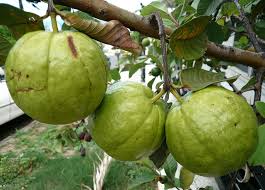 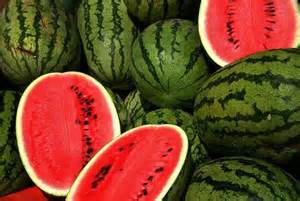 আম
পেয়ারা
তরমুজ
শীতকালীন ফল
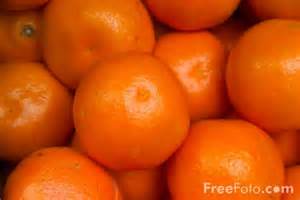 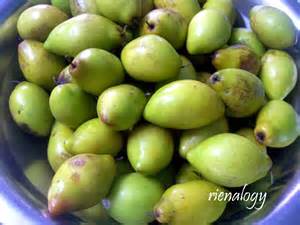 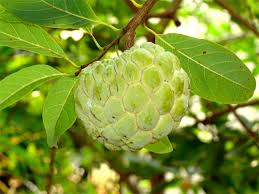 কমলা
আতা
বরই
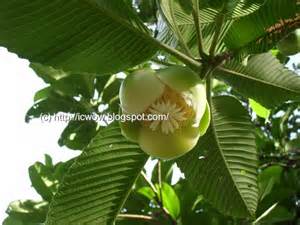 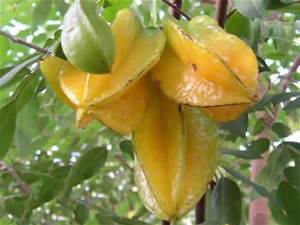 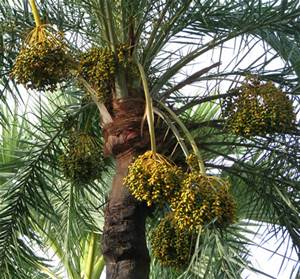 চালতা
কামরাঙ্গা
খেজুর
বারোমাসি ফল
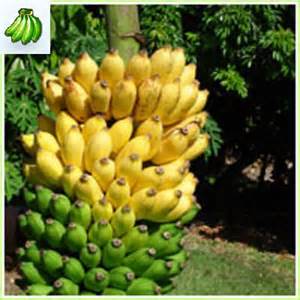 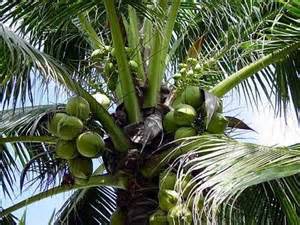 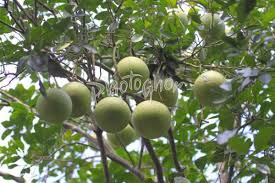 বাতাবি লেবু
কলা
ডাব
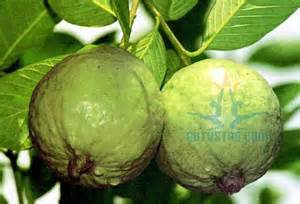 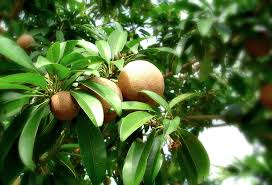 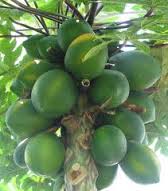 ছফেদা
পেয়ারা
পেঁপে
দলীয় কাজ
১ ও ৩ নং দলঃ ৫ টি গ্রীষ্মকালীন ফলের নাম লিখ।
২ ও ৪ নং দলঃ ৫ টি শীতকালীন ফলের নাম লিখ।
৫ ও ৬ নং দলঃ ৫ টি বারোমাসি ফলের নাম লিখ।
মৌসুমি ফলের একটি তালিকা দেওয়া হলোঃ
তোমরা সকলে পাঠ্যবইয়ের ৩৯ ও ৪০ নং পৃষ্ঠা নিচু  স্বরে পড়।
মূল্যায়ন
সঠিক উত্তর টি খাতায় লিখঃ
ক) কোনটি শীতকালীন ফল?
     ১) আম ২) কমলা ৩) জাম ৪) কলা।
খ) কোনটি গ্রীষ্মকালীন ফল?
     ১) পেয়ারা ২) খেজুর ৩) কমলা ৪) লিচু।
গ) কোনটি বারোমাসি ফল?
     ১) আনারস ২) আতা ৩) পেঁপে ৪) তরমুজ
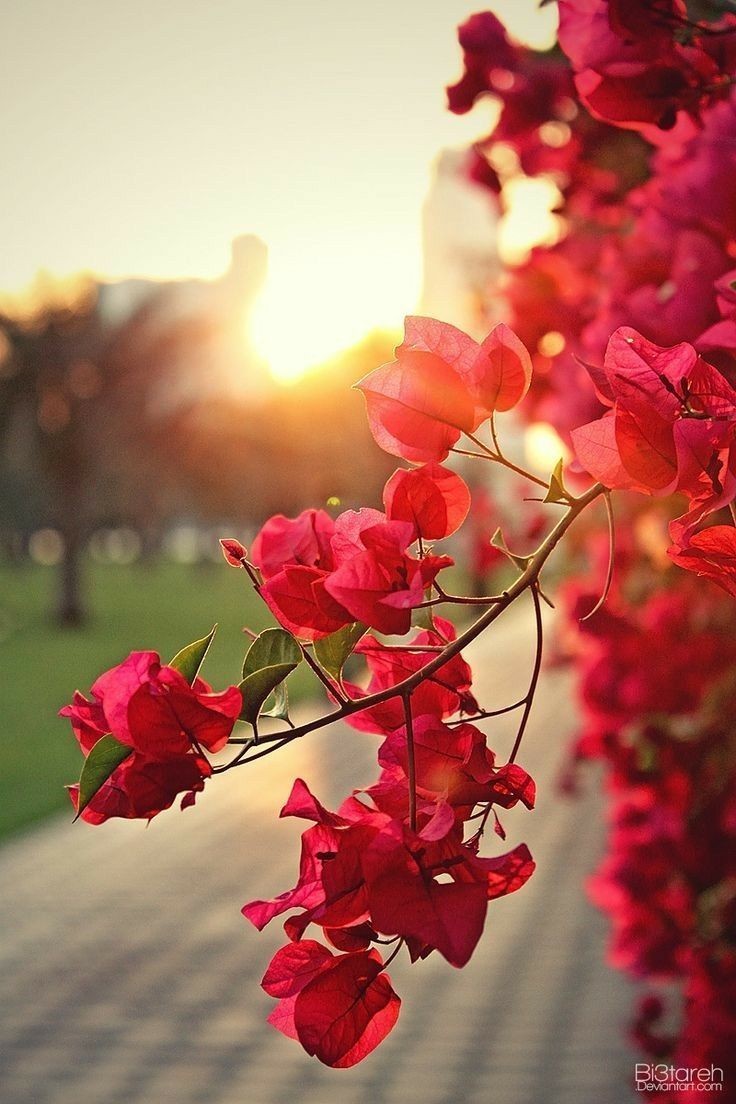 ধন্যবাদ